Environmental Scan Overview
Educational Master Plan Committee
October 2021
Introduction
The SBCCD Service Region examined in the environmental scan includes Riverside and San Bernardino Counties
Uses the region’s average annual projected job openings between 2020 and 2030 as a measurement of labor market demand
Analyzed how well Crafton’s program offerings satisfy regional workforce demand
Offers recommendations for new program development
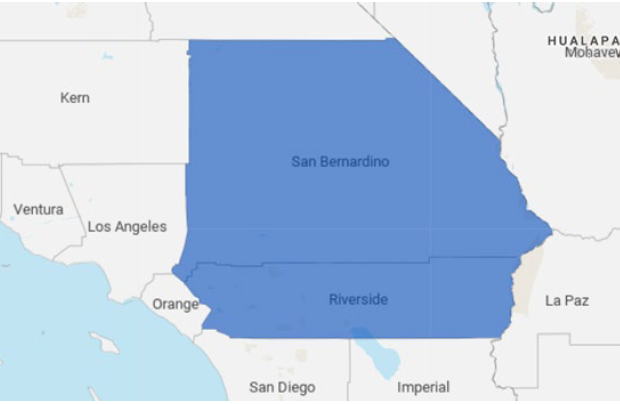 Overview of Findings
Job growth of the Inland Empire has outpaced that of the rest of the state, and even more so, in comparison with the rest of the nation.
SBCCD-area jobs are increasing from 1.4m (2010) to 1.8m (2020) to 2.0m (2030)
SBCCD's service area has a higher concentration of most industries than the national average and are expected to remain above the national average in concentration over the next 10 years.
Local Govt (K-12 teachers, teaching assistants)
Specialty Trade Contractors (carpenters, construction workers)
Social Assistance (childcare workers)
Warehousing and Storage (laborer & freight, stock, and material mover)
Truck Transportation (bus and truck mechanics/diesel engine specialist)
Overview of Findings (Cont’d)
The largest group of unemployed individuals in our region is those with "no previous work experience," 3% higher than the California average and 11% higher than the national average.
If you don't have work experience, it is harder to find a job here than in other places.  
359,280 individuals commute into the region for work (next slide for occupation information)
640,330 commute out of region for work
Business Operations Specialists
Home Health and Personal Care Aides, Nursing Assistance
Computer Occupations
Overview of Findings (Cont’d)
93% of commuters into the region are employed as material moving workers.
Overview of Findings (Cont’d)
SBCCD region has a projected population growth rate of nearly double the projected State rate and about 65% higher than the national rate.
Hispanics are the demographic group with the lowest level of educational level achieved.
In our region, 48% of adults have a high school diploma (27%) or did not finish high school (21%).
This is above state (39%) & national (41%) averages. 
Hispanic, American Indian, Alaskan Native have the lowest levels of educational attainment.
Population Change in the SBCCD Service Region
Annual Percent Population Change in SBCCD Service Region
Ethnicity in SBCCD Region and CHC Student Population
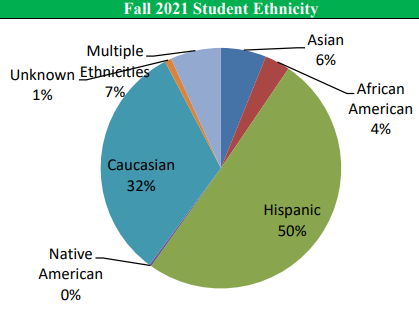 Highest Educational Attainment in SBCCD Service Region
Top 10 Occupations Needed for the Kaiser Facility
Business Administration, Child Care Provider, and Retail Management all have a gap or surplus larger than 500 between annual job openings and regional completions indicating an area for consideration for Certificate program development
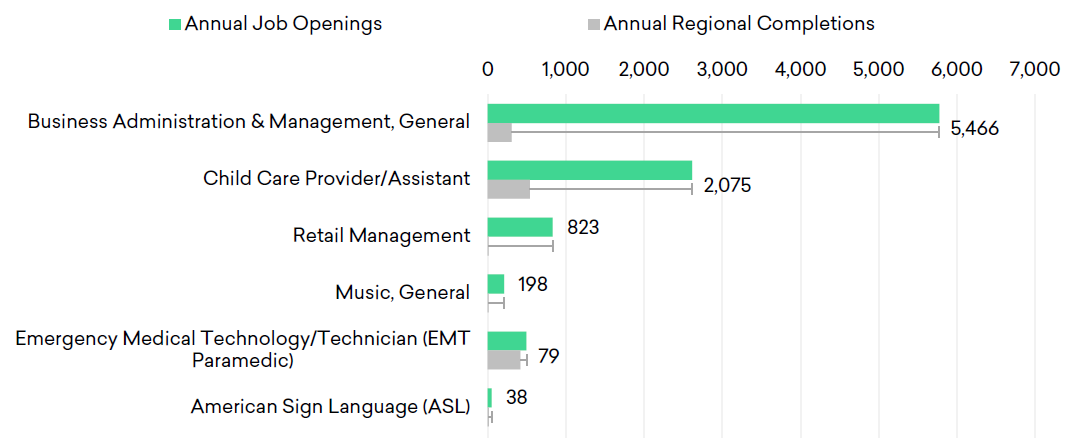 [Speaker Notes: Page 58]
Occupation Spotlight: Business Administration & Management, General
Occupation Spotlight: Child Care Provider/Assistant
Business Administration and Child Care Provider have a gap or surplus larger than 500 between annual job openings and regional completions indicating an area for consideration for Degree program development
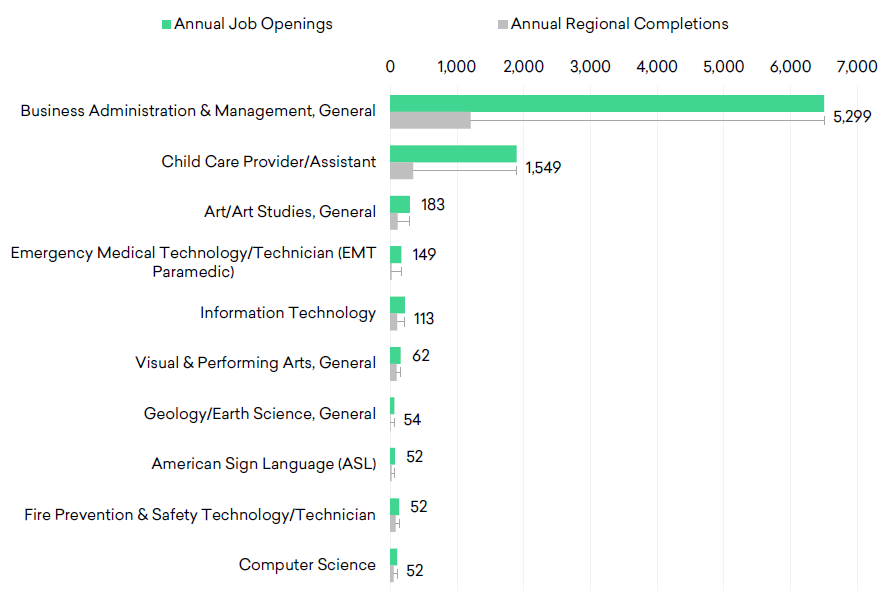 [Speaker Notes: Pg. 69]
Occupation Spotlight: Art/Art Studies, General
Business Administration, Art, and Child Care Provider have a gap or surplus larger than 500 between annual job openings and regional completions indicating an area for consideration for Transfer Degree program development
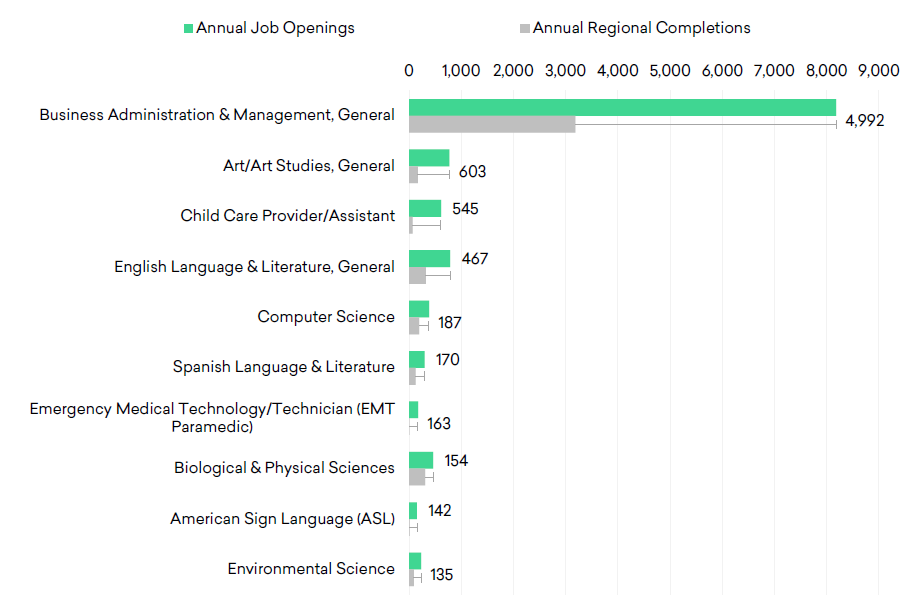 [Speaker Notes: If students go on to get BA degree. Pg. 81]
Occupation Spotlight: English Language and Literature, General